Holographic Baryons
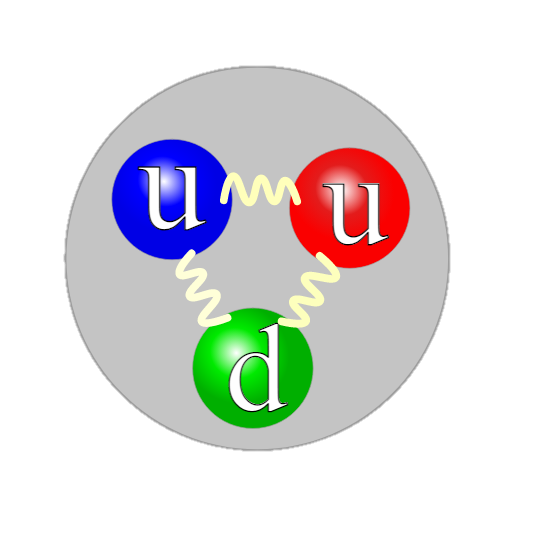 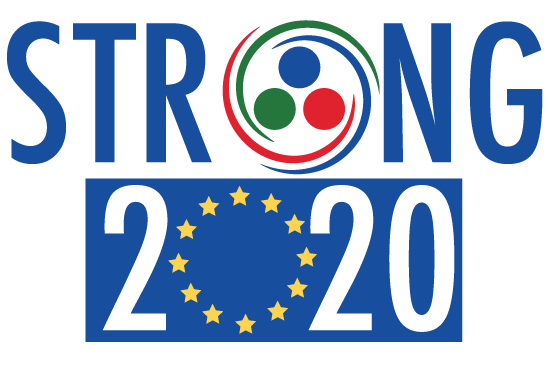 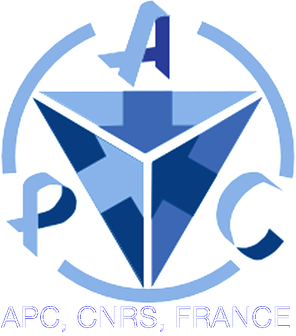 Edwan PREAU
23/05/22
Collaborators: Elias KIRITSIS (APC), Francesco NITTI (APC) and Matti JÄRVINEN (APCTP)
Outline
Motivation 
Introduction 1 : Baryons in the chiral Effective Field Theory
Introduction 2 : The holographic correspondence
Holographic baryon in a minimal setup 
The V-QCD framework and its baryon 
Summary and outlook
2/32
Motivation: The Neutron Star core enigma
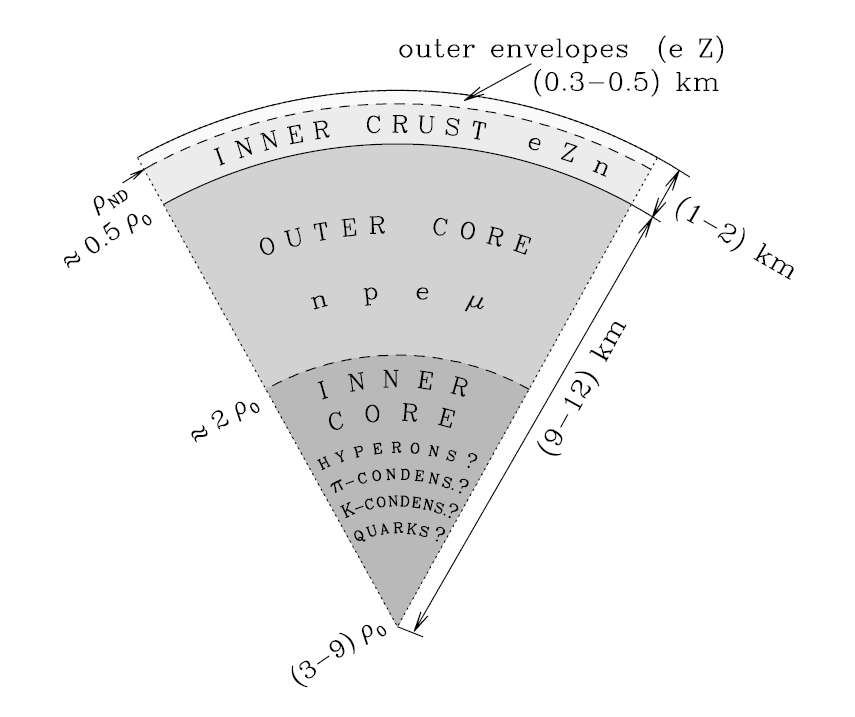 There, we reach a phase where the matter is both very dense and strongly coupled 
(low energy QCD)
The neutron star structure
3/32
Motivation: The Neutron Star core enigma
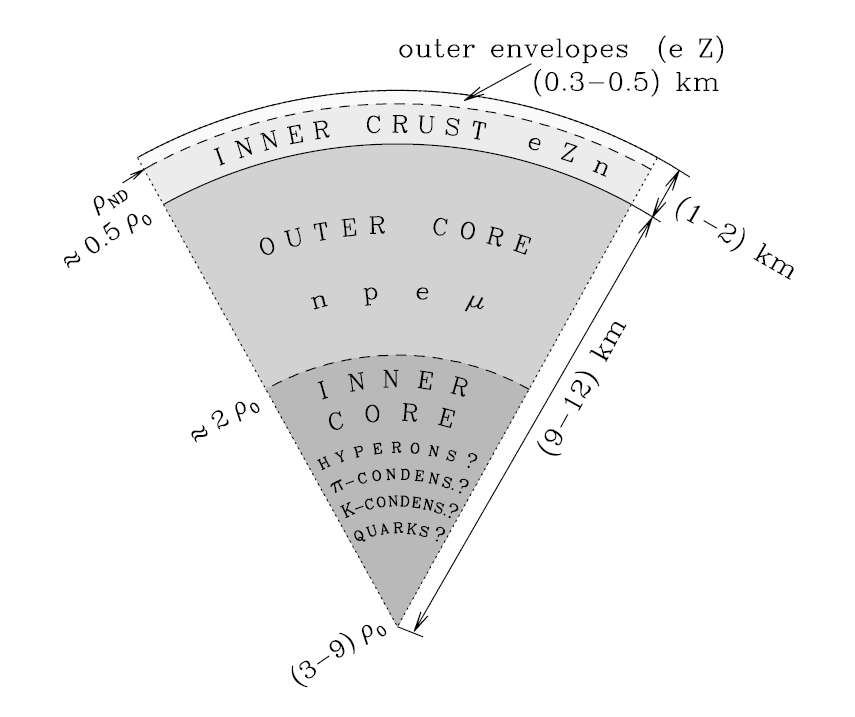 Numerical methods (lattice QCD) are unable to reach very high densities because of the sign problem
We use the holographic method : a way of getting analytic insight into strongly coupled problems
Problem : understand baryonic physics at high density in holographic QCD
I will discuss the most elementary aspect of this problem : construct a 1-baryon state in holography
The neutron star structure
4/32
Baryon in Chiral Effective Field Theory
One approach that has proven successful in the study of QCD at low energy is that of the chiral effective field theory

QCD possesses an approximate symmetry : the chiral symmetry
5/32
Baryon in Chiral Effective Field Theory
[Witten, 1979]
6/32
Baryon in Chiral Effective Field Theory
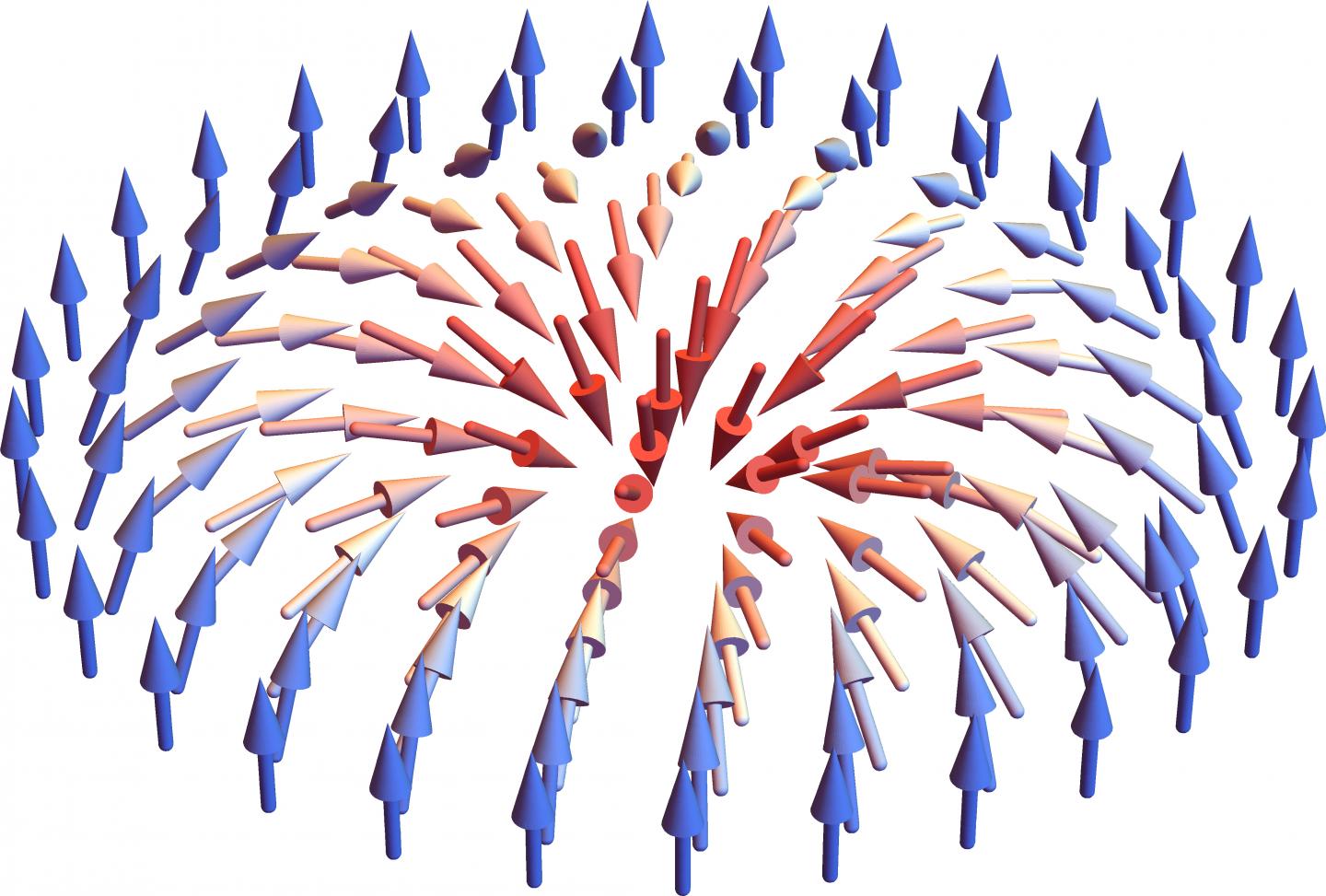 [10.1063/1.4983805]
[Skyrme, 1961]
7/32
Baryon in Holographic theories
8/32
The Holographic Correspondence
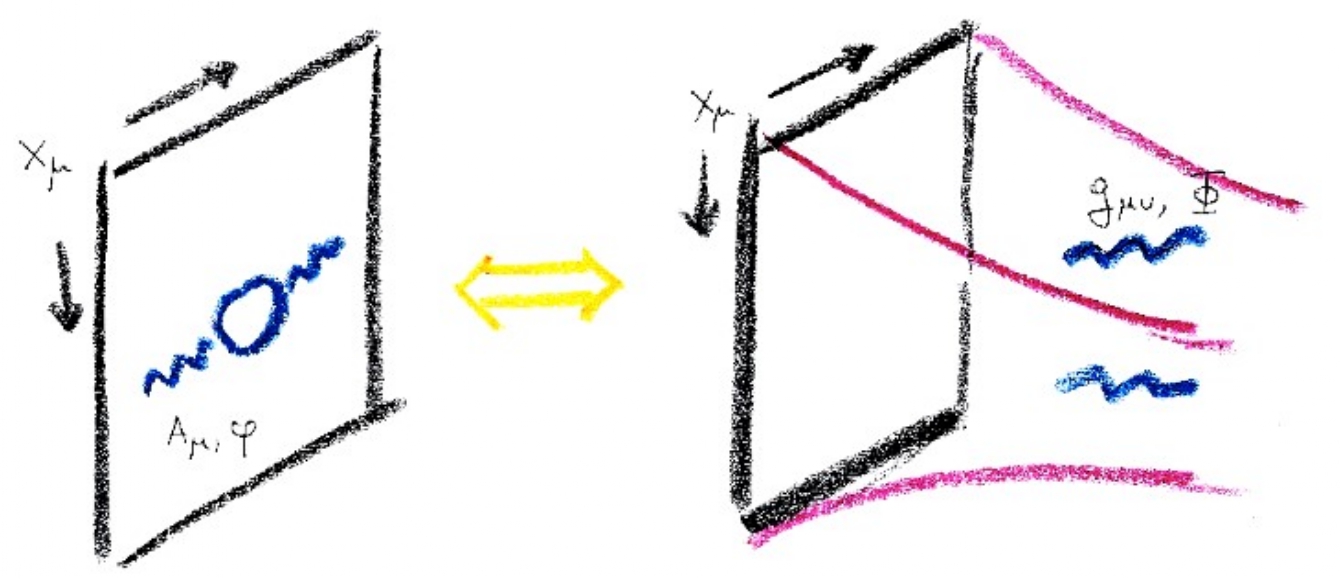 The additional dimension z is called the holographic coordinate and identified with the energy scale such that:
UV ↔ boundary
  IR ↔ center
Duality bewteen  a QFT in 4D and a semi-classical gravitational theory in 5D.
The 4D space-time on which the QFT is defined is the boundary of the dual 5D space-time (bulk)
If the QFT is strongly coupled, then the dual theory is weakly curved.
9/32
The Holographic Dictionary
Every QFT operator has a dual field in the bulk of same spin
10/32
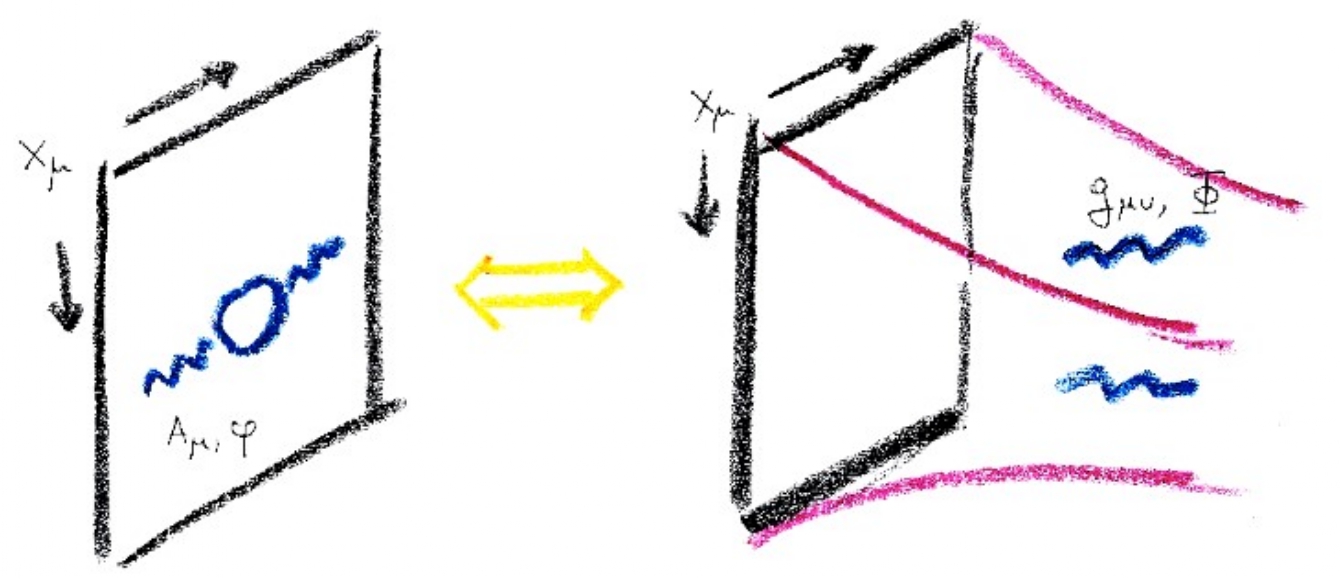 SYM
The internal space is important for the construction of the baryon in SYM
11/32
Holographic Baryons in SYM
12/32
Holographic Baryon in SYM
Conclusion: a baryon state in the boundary theory is dual to a soliton in the bulk
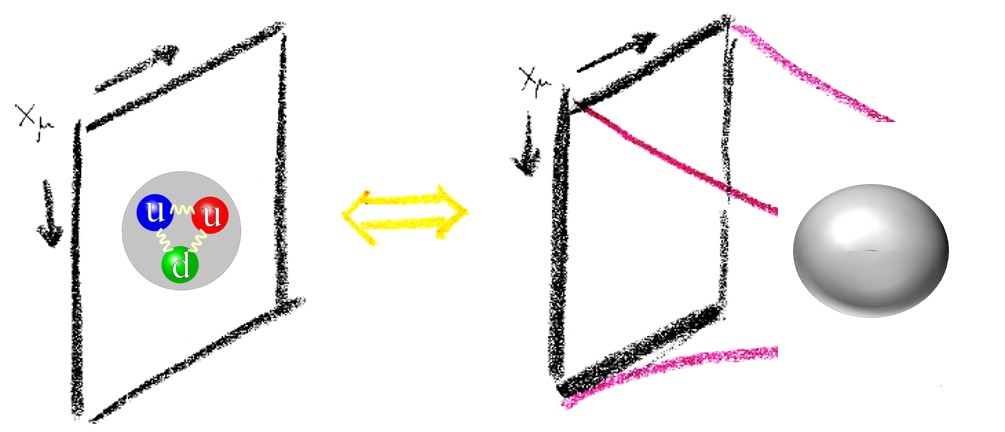 13/32
Bottom-up holographic QCD : field content
In principle, every QCD operator has a dual field in the bulk of same spin
14/32
Holographic QCD : field content
In practice, the only operators relevant to the vacuum structure of low-energy QCD are
Color
Flavor
15/32
The Hard Wall Model : Setup
CP-odd
Fixed background
For simplicity
16/32
The Hard Wall Model : Geometry
[hep-th/0003136]
[hep-ph/0501128]
[hep-ph/0501218]
Chiral symmetry breaking is enforced via the boundary conditions in the IR
17/32
The Hard Wall Model : Action
[hep-th/ 0807.0316]
The action that controls the dynamics of the gauge field is composed of two terms
18/32
The Hard Wall Model : Pion Effective Action
Radial gauge
19/32
The Hard Wall Model : Baryon
20/32
The V-QCD Framework : Setup
CP-odd
Fixed background
For simplicity
21/32
The V-QCD Framework : Setup
CP-odd
Fixed background
For simplicity
22/32
The V-QCD Framework : Setup
CP-odd
Glue Dynamics
Solve the Dynamics
23/32
The V-QCD Framework : Setup
CP-odd
Glue Dynamics
Solve the Dynamics
24/32
The V-QCD Framework : Action
The V-QCD action is built by deforming what is known from string theory with phenomenological parameters of the bulk theory
25/32
The V-QCD Framework : Action
The V-QCD action is built by deforming what is known from string theory with phenomenological parameters of the bulk theory
[1112.1261]
26/32
The V-QCD Framework : Action
The V-QCD action is built by deforming what is known from string theory with phenomenological parameters of the bulk theory
[hep-th/0012210]
[hep-th/0702155]
27/32
Previous Results in V-QCD
[1112.1261]
Temperature [MeV]
V-QCD phase diagram
200
[1210.4516]
100
[1312.5199]
1
28/32
Baryon in V-QCD
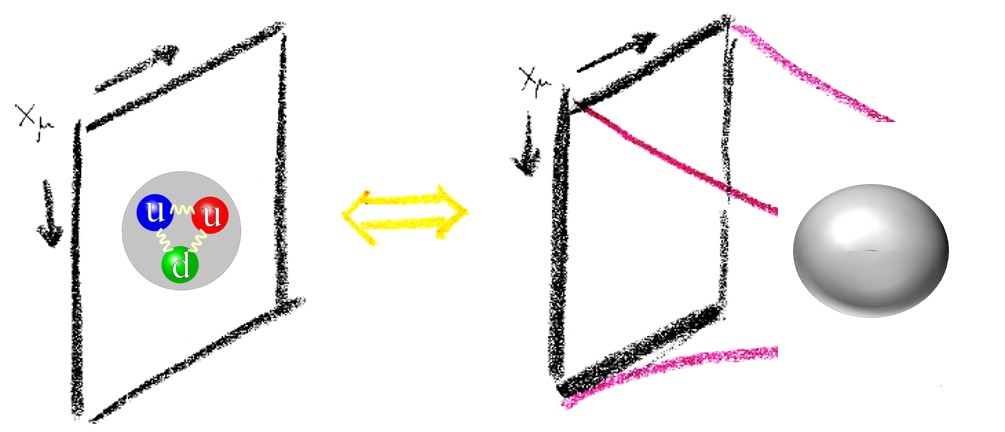 29/32
Numerical Results
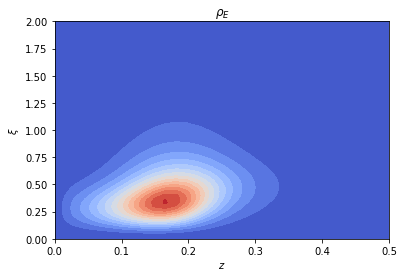 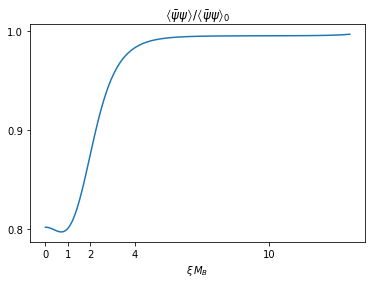 The mass of the soliton is 1050 MeV (vs 938 MeV)
Chiral symmetry is partially restored at the center
30/32
Summary
31/32
Outlook
32/32
Appendix
T’Hooft anomalies : Wess-Zumino term
[Witten, 1983]
34/34
The Hard-Wall model from SS
R
R
L
D8
L
35/10
The Bulk Instanton
z
SO(3)
36/34
The Bulk Instanton : ansatz
SU(2)
CS
U(1)
37/34
The Bulk Instanton : Numerical Solution
z
38/34
Quantization of the collective modes
The baryon states are found by quantizing the collective modes of the classical instanton background
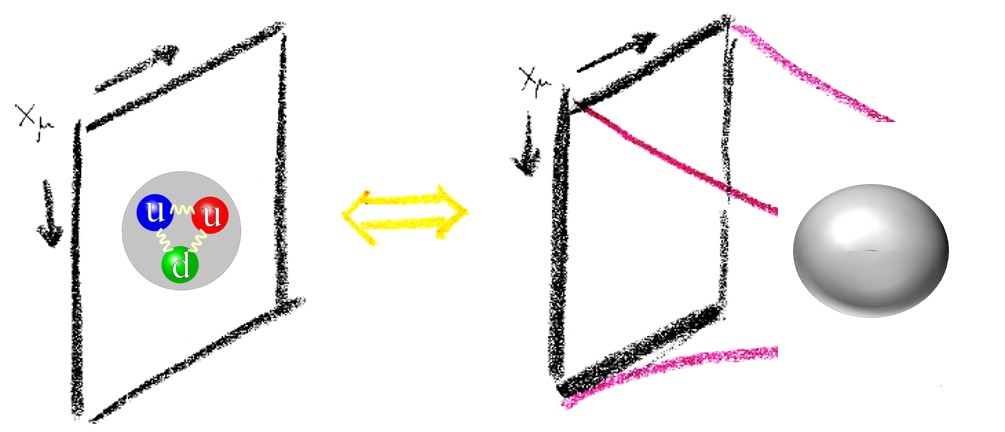 0-modes
39/34
The Rotating Soliton
Solution of the classical bulk EoMs corresponding to a rotating soliton
Soliton mass
Soliton moment of inertia
The rotation is a perturbation if
Rotating
Static
40/34
The Rotating Soliton : Quantization
The solution is obtained numerically
41/34
CP-odd
Fixed background
For simplicity
42/10
[hep-th/1503.04820]
The gauge invariant kinetic term of the tachyon is added to the YM action
Tachyon normalization
Parameters :
43
[hep-th/1503.04820]
The boundary condition of the tachyon on the IR wall is taken to match the vacuum solution
metric
CS
Soliton
44
The V-QCD Model : Action
The V-QCD action is built by deforming what is known from top-down holography with phenomenological parameters of the bulk theory
45/34
The V-QCD Model : Action
The V-QCD action is built by deforming what is known from top-down holography with phenomenological parameters of the bulk theory
[hep-th/0303057]
[hep-th/0012210]
Sen :
46/34
The V-QCD Model : Action
The V-QCD action is built by deforming what is known from top-down holography with phenomenological parameters of the bulk theory
[1112.1261]
V-QCD :
47/34
The V-QCD Model : Action
The V-QCD action is built by deforming what is known from top-down holography with phenomenological parameters of the bulk theory
[hep-th/0012210]
[hep-th/0702155]
48/34